ŠARENI SNJEGOVIĆI
Učenici 3. razreda boravka su ilustrirali priču Šareni snjegović.
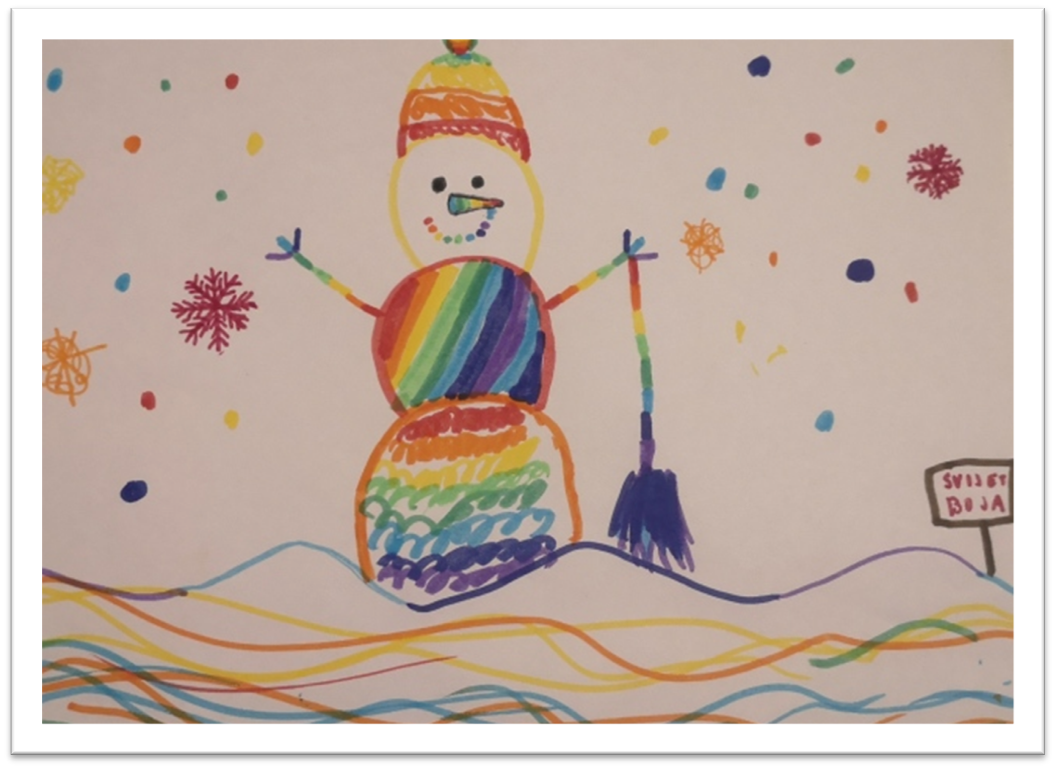 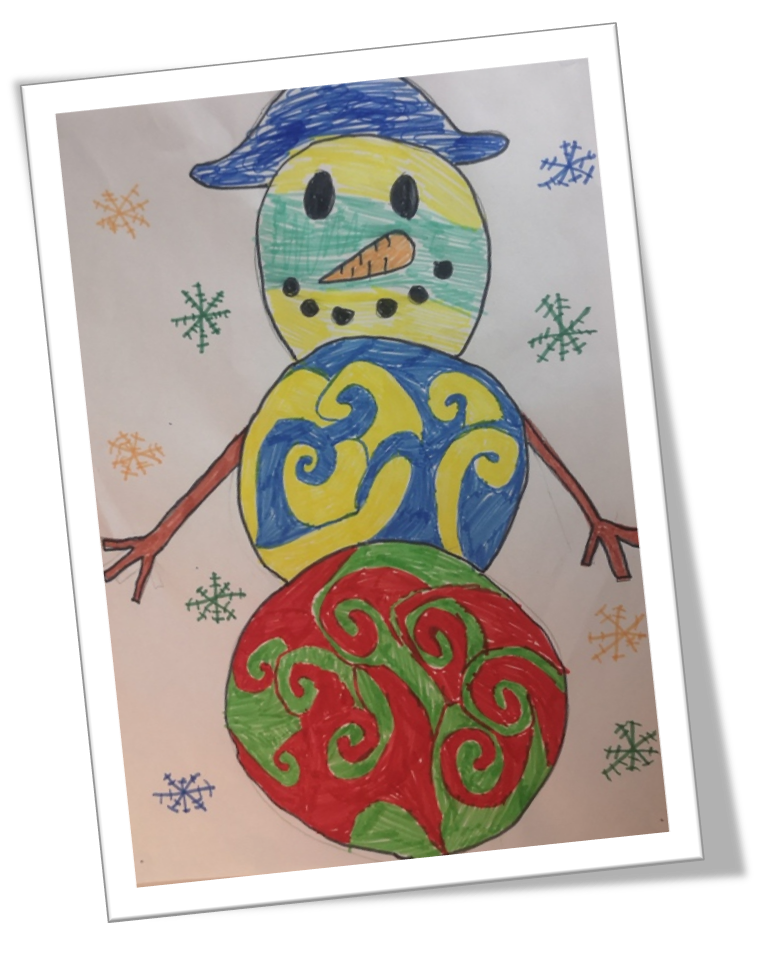 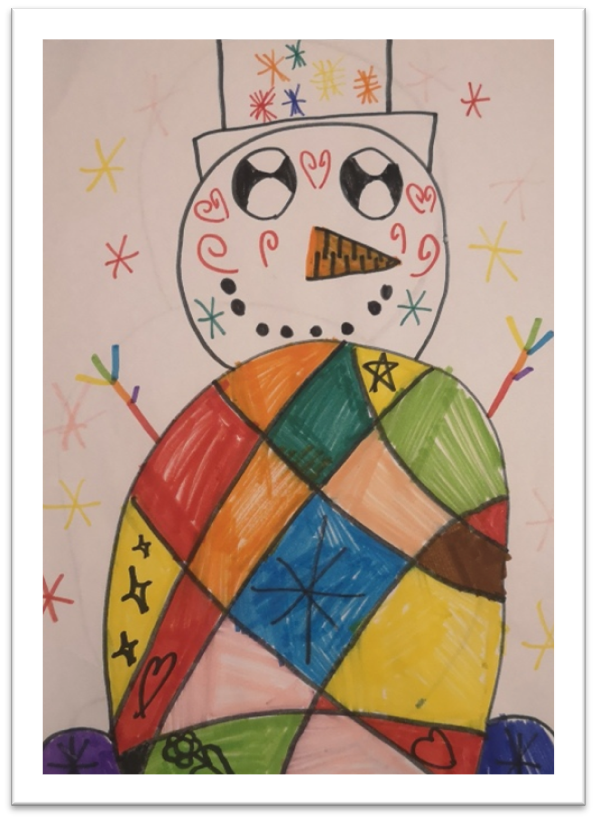 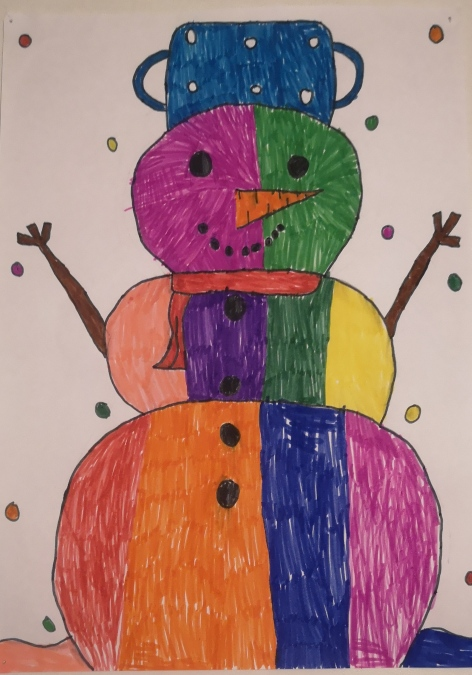 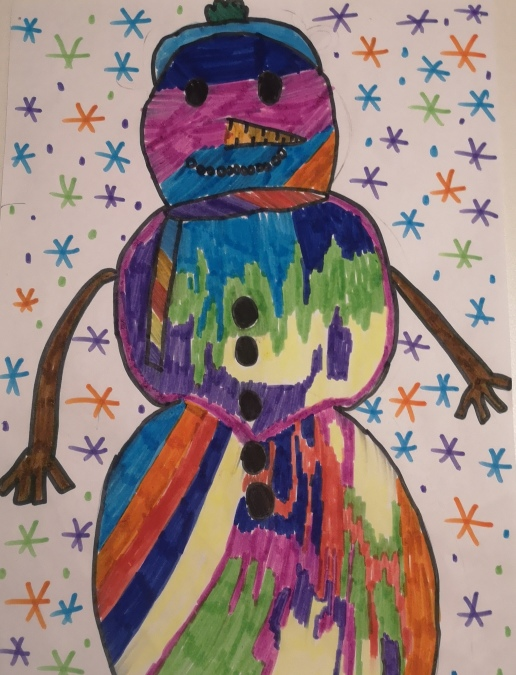 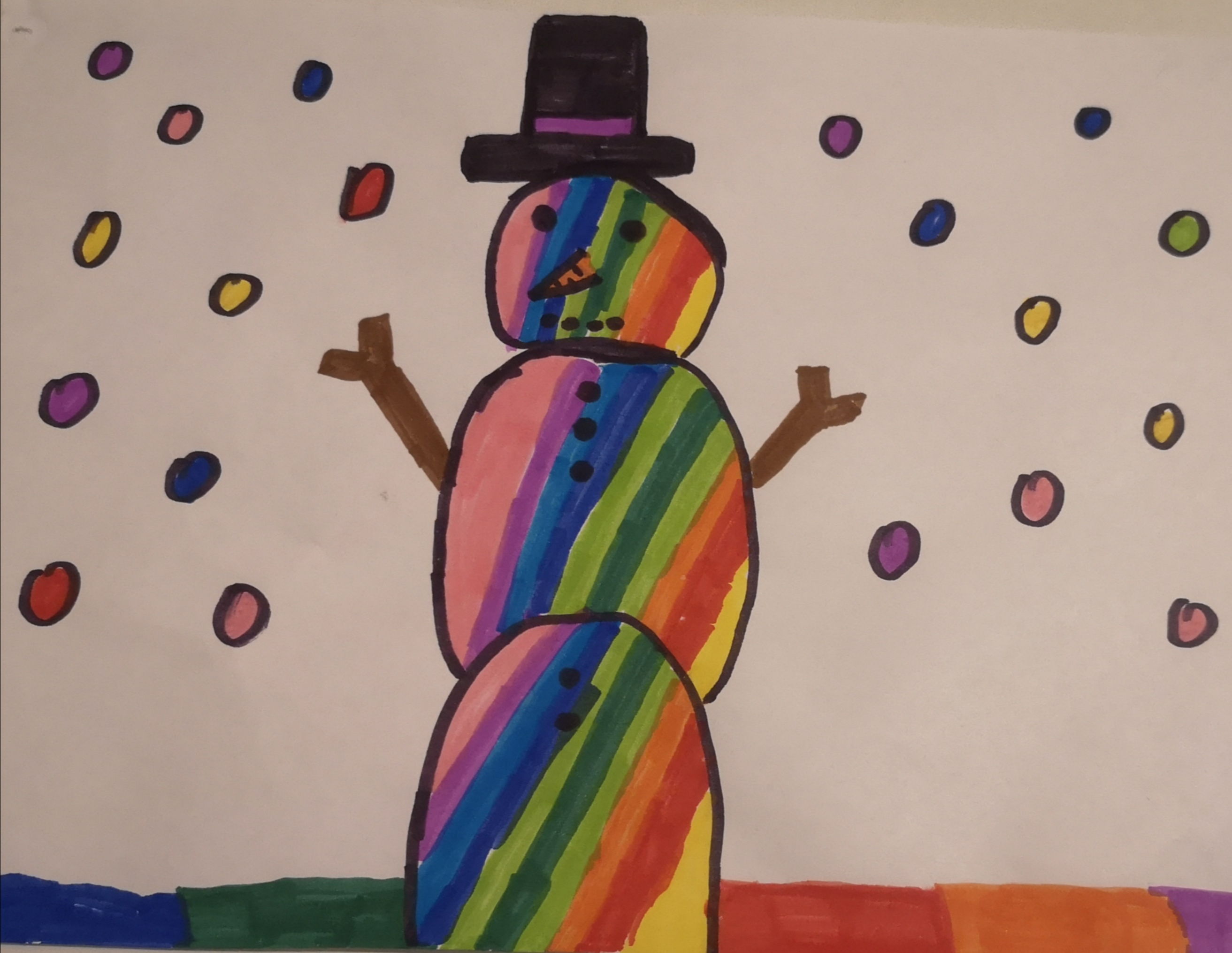 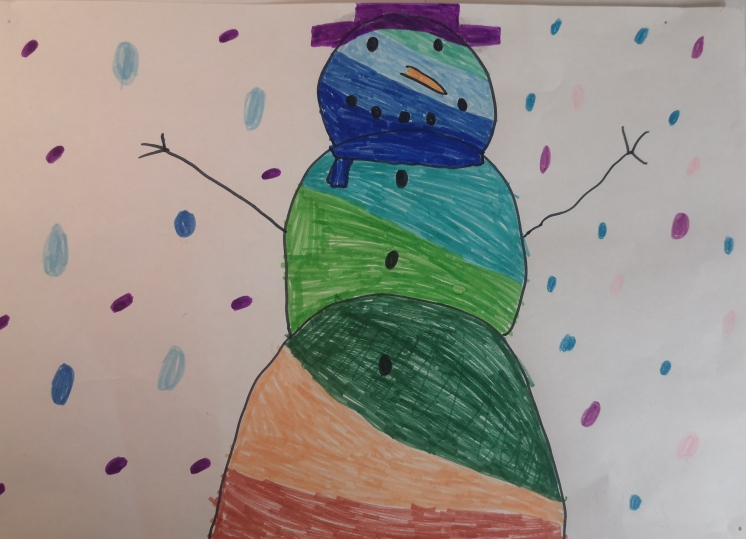 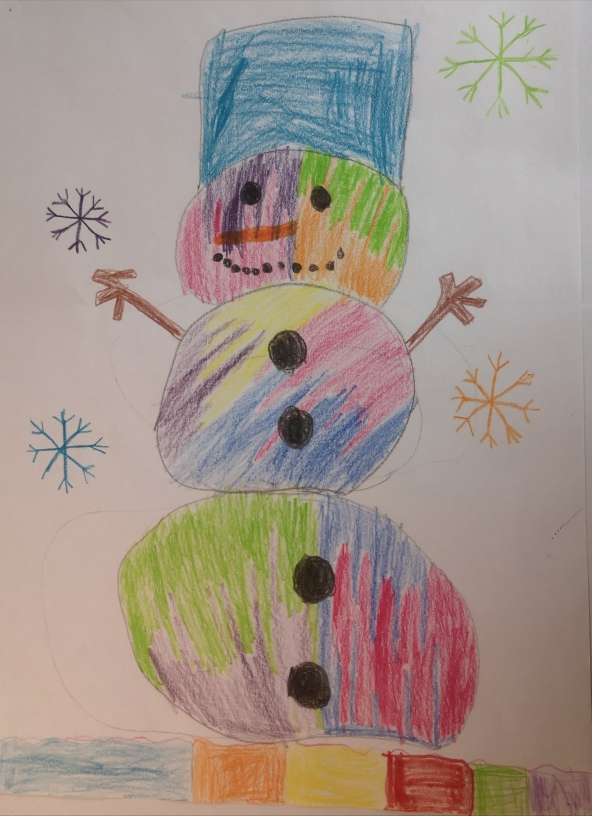 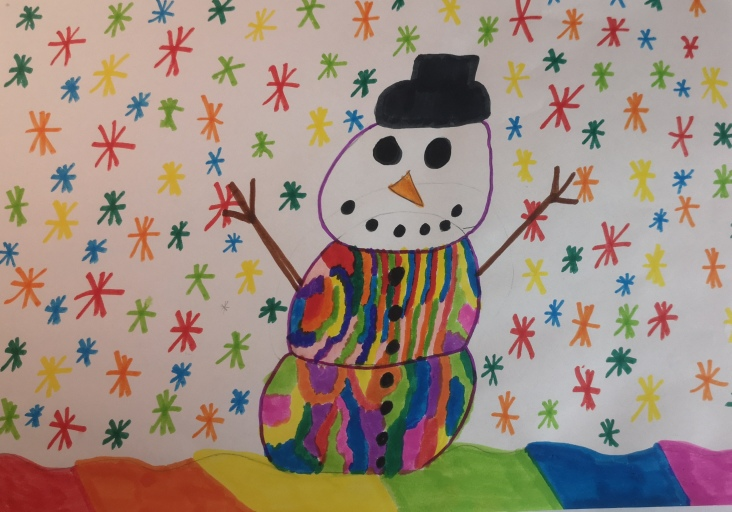 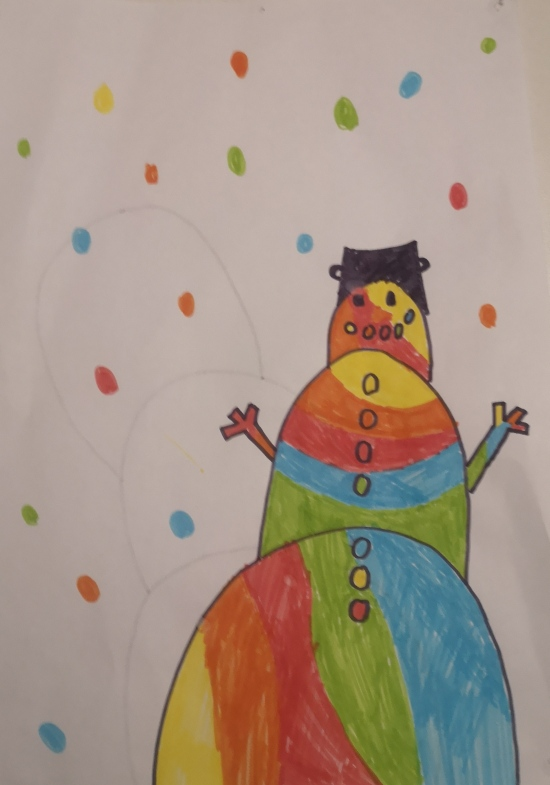 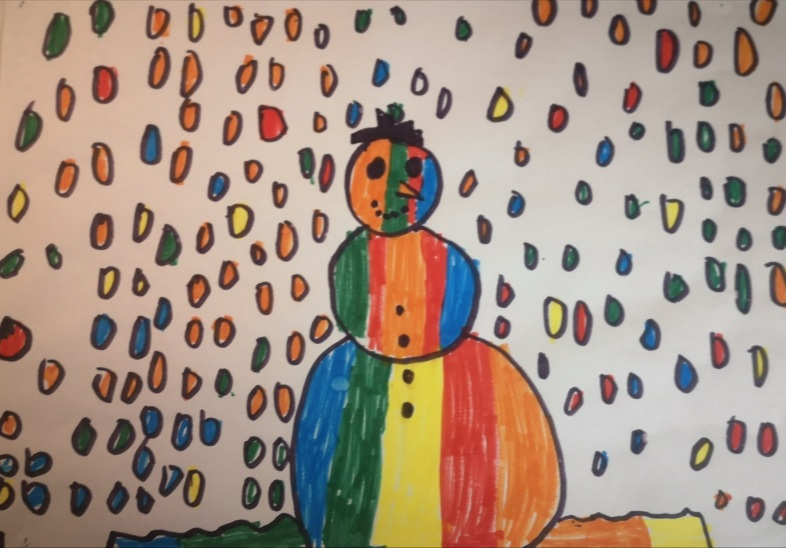 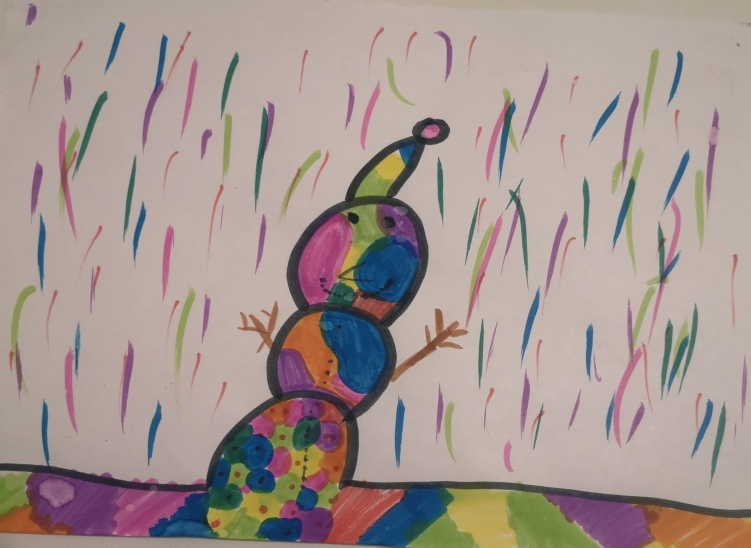 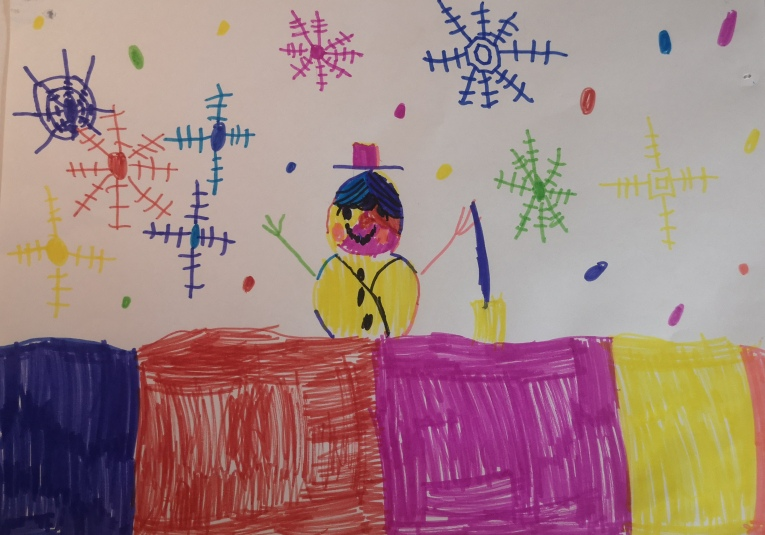 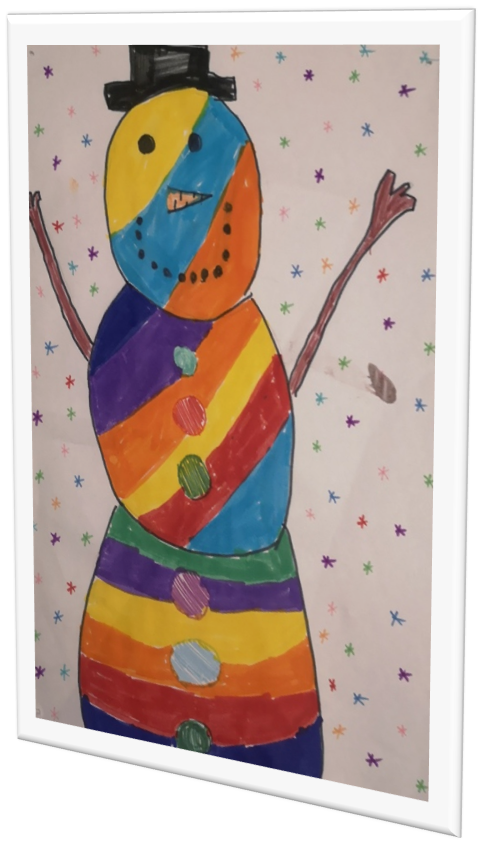 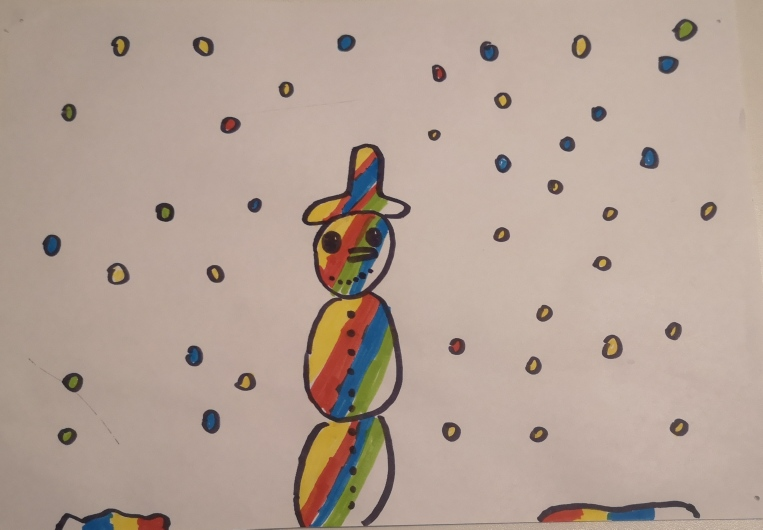 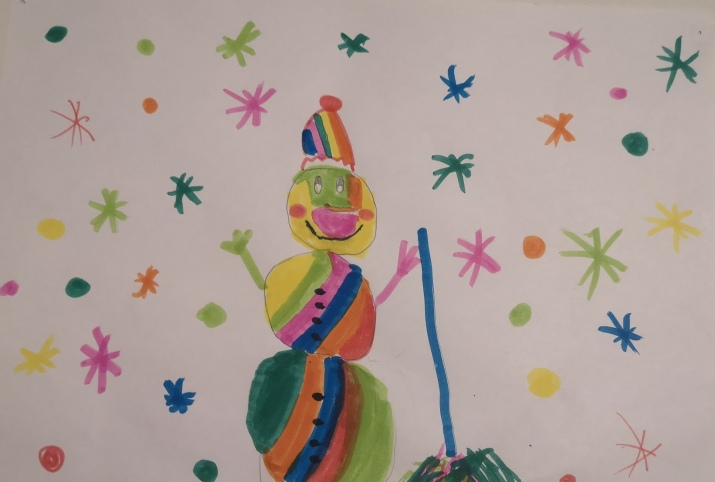 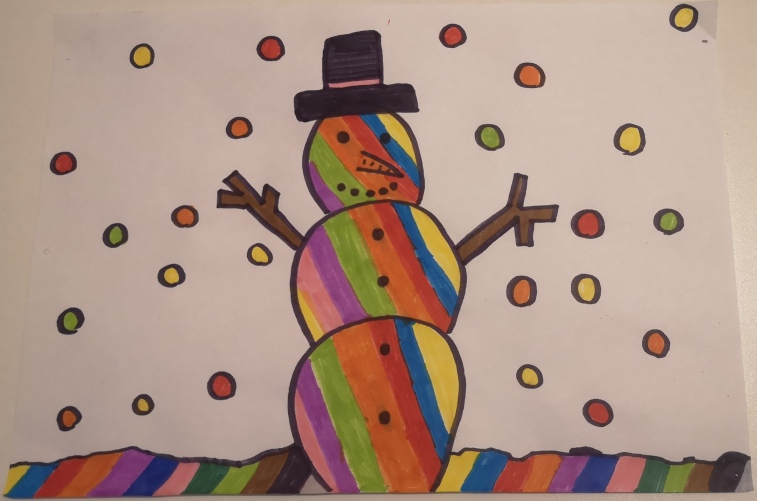 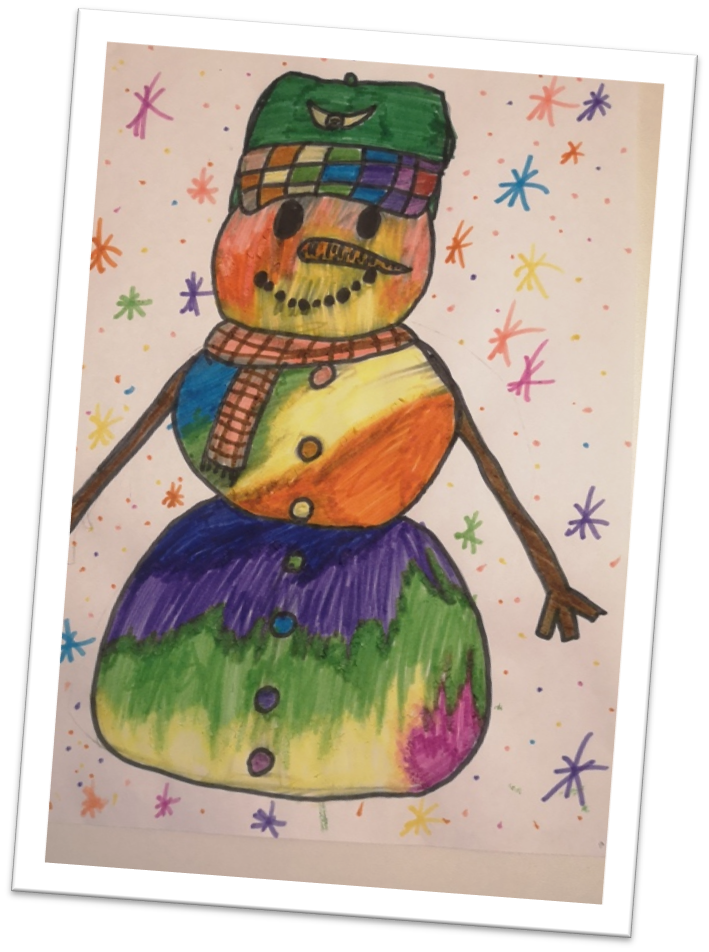